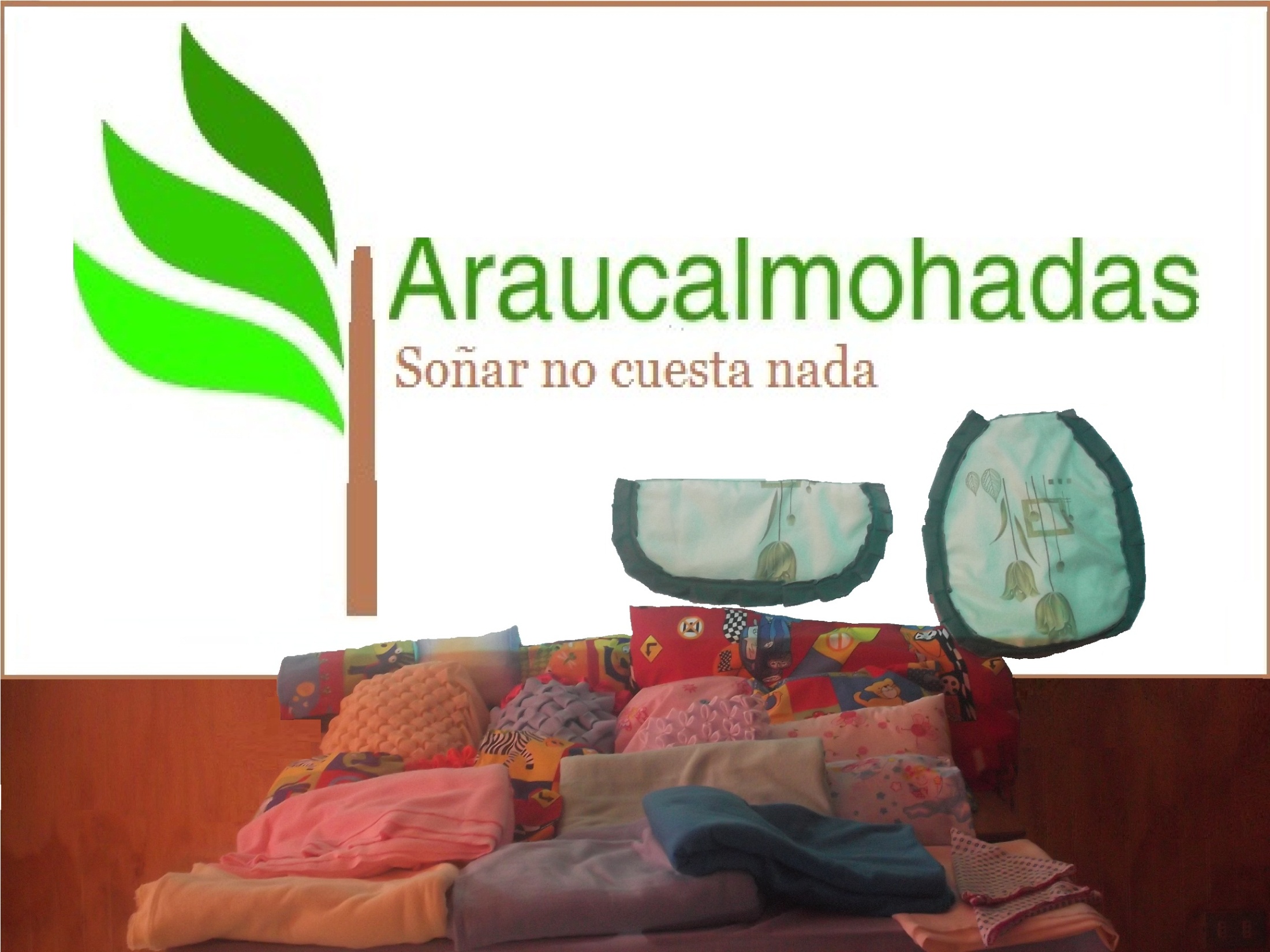 Catalogo de Productos
Funda para Almohadas diseños varios   serie: 340
	
	Tamaño: 1mt x 30cm

	Valor: $ 1.290 c/u
Fundas para Almohadas diseños varios   serie: 341
	Tamaño: 36cm x 24cm
	Valor: $ 790 c/u
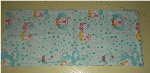 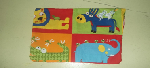 Fundas para Cojines
	diseños varios   serie: 342

	Tamaño: 40cm x 30cm
	
	Valor: $ 990 c/u
Fundas para Almohadas
	diseños varios   serie: 343


	Tamaño: 1,10m x 40 cm

	Valor: $ 1.490 c/u
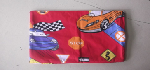 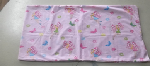 Fundas para “Tutitos” 
	diseños varios   serie: 344
	Tamaño: 18cm x 12cm
	
	Valor: $ 290 c/u
Cojines
	diseños varios   serie: 345
	Tamaño: 40cm x 30cm
	
	Valor: $ 1.990 c/u
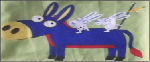 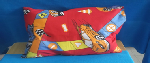 Almohadas
diseños varios   serie: 346

Tamaño: 36cm x 24cm

Valor: $ 1.490 c/u
Almohadas
diseños varios   serie: 347

Tamaño: 1,10m x 40 cm

Valor: $ 2.990 c/u
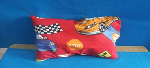 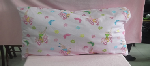 Almohadas diseños varios   serie: 348
	
	Tamaño: 1mt x 30cm
	
	Valor: $ 2.490 c/u
Cojines Artesanales diseños varios   serie: 349

	Tamaño: 50cm x 30cm

	Valor: $ 2.990 c/u
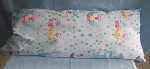 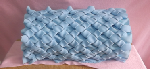 Paños de cocina   serie: 350
	
	Tamaño: 30cm x 20cm
	
	Valor: $ 490 c/u
Mantas   serie: 351
	
	Tamaño: 50cm x 1m (Chicas)
		        1m x 1m (Grandes)
	
	Valor: $ 990 c/u (Chicas)
		   $ 1.490 c/u (Grandes)
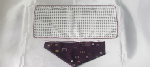 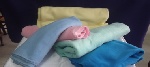 Set de baño   
	serie: 352
	
	Tamaño: Varios
	
	Valor: $ 2.990 c/u
Bufandas de Polar niños / adultos
	colores varios   serie: 353
	
	Tamaño: 60 cm x 20 cm (niños)
		        1 m x 20 cm (adultos)
	Valor: $ 1.490  c/u (niños)
		   $ 1.990 c/u (adultos)
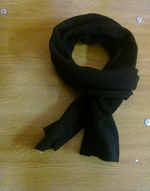 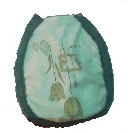 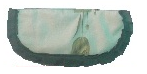